Echanges de données personnelles 
 
15/12/2022
Sarra CHEKLAB – Chargée de mission RGPD, inclusion numérique et accès aux droits à la Fédération des acteurs de la solidarité
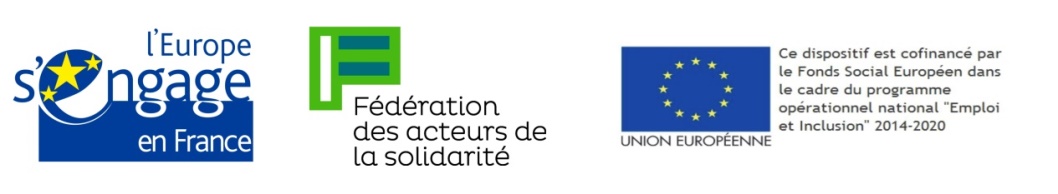 1
Echanges de données : cadre juridique
2
Echanges de données : cadre juridique (1/4)
Deux réglementations :
Relation entre la personne et l’intervenant : information orales et écrites
Si les informations sont recueillies dans un « fichier », un « dossier » 
= Traitement des données à caractère personnel
Protection des données à caractère personnel 

Règlement général sur la protection des données (RGPD)/Loi Informatique et libertés /Référentiel social
Secret professionnel et partage d’informations

code pénal/ code de l’action sociale et des familles (CASF) / code de la santé publique (CSP) etc.
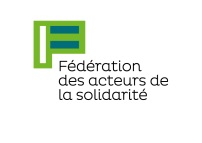 3
Echanges de données : cadre juridique (2/4)
Echanges de données : cadre juridique issu du RGPD
RGPD : obligation d’assurer la sécurité des données personnelles traitées (art. 32 RGPD)
Implication : interdiction de transmettre des données personnelles à des tiers non autorisés sous peine d’engager sa responsabilité et d’encourir des sanctions administratives (jusqu’à 20 millions d’euros - article 83 du RGPD) et pénales (jusqu’à 5 ans d’emprisonnement et 300.000 euros d’amende – article 226-17 du code pénal) 
 
 Tiers autorisé : article 4 RGPD précisé par le guide de la CNIL dédié : « ensemble des autorités et organismes (publics le plus souvent) disposant, en vertu de l’intérêt public qui s'attache à l'accomplissement de leur mission, du pouvoir de solliciter l'obtention de données à caractère personnel issues de fichiers détenus par des personnes ou organismes publics et privés. »
A retenir : 
la communication de données personnelles doit être prévue et encadrée par le droit et la demande de telles données doit être, en conséquence, justifiée 
Pour aller plus loin: guide du tiers autorisé de la CNIL / Recueil des procédures “tiers autorisés”
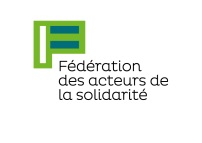 4
Echanges de données : cadre juridique (3/4)
Echanges de données : cadre juridique relatif au secret professionnel
Quelles informations sont couvertes par le secret professionnel ?
Définition assez large: « ensemble des informations concernant la personne venues à la connaissance du professionnel, de tout membre du personnel de ces établissements, services ou organismes et de toute autre personne en relation, de par ses activités, avec ces établissements ou organismes ». 
Qui est soumis au secret professionnel ? 
Tous les intervenants ne sont pas soumis au secret professionnel, cela doit être prévu par un texte
Par fonction ou mission
Par exemple:
Professionnel/établissement de santé, établissement ou service social et médico-social (article L.1110-4 csp)
Le personnel des CHRS (article L.345-1 du CASF)
SIAO: Les personnes appelées à intervenir dans l'instruction des demandes de prise en charge, l'évaluation et l'orientation des personnes ou familles (article L345-2-10 CASF)
missions du service de l’ASE, ou encore de la PMI
Par profession
Par exemple:
Les assistants de service social
Les agents du secteur public de la PJJ
Les avocats
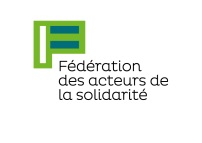 5
Echanges de données et secret professionnel (4/4)
Il n’existe pas de principe général de partage d’informations confidentielles, la loi encadre les échanges à plusieurs niveaux par ex : 
Entre professionnels de l’action sociale (article L.1110-4 II. CSP) 
Entre professionnels de santé et non-professionnels de santé salariés d’un ESMS (article R.1110-2 CSP) 
A conditions : 
D’échanger les informations strictement nécessaires à l’accomplissement de la mission des professionnels et à la continuité de la prise en charge de la personne (article R.1110-3 CSP) 
D’énumérer les destinataires des informations (ex: professionnels des ESSMS) (article R.1110-3 CSP)
D’absence d’exercice du droit d’opposition de la personne (en veillant donc à l’en informer préalablement) (article L.1110-4 IV. CSP)

A retenir: les cas ci-dessus ne sont pas les seuls prévus par la loi. 
Il existe aussi d’autres cas d’échanges de données  comme ceux entre professionnels de santé et ceux entre professionnels de la protection de l’enfance
Bon à savoir : 
cadre plus souple pour 
Le personnel de CHRS (article L.345-1 CASF)

Les personne appelées instruire des demandes de prise en charge, évaluer et orienter des personnes ou familles intervenant dans le cadre d’un SIAO (article L.345-2-10 CASF) 

Qui peuvent échanger les informations confidentielles dont ils disposent entre eux, (dans leur équipe respective), et qui sont strictement nécessaires à la prise de décision
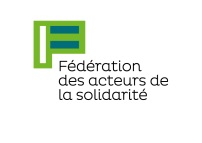 6
Echanges de données : focus pratique RGPD
7
Echanges de données : focus pratique RGPD (1/2)
Illustration d’un échange de données personnelles dans le secteur de l’inclusion sociale
Circulaire du 4 juillet 2019 OFII/SIAO pour la prise en charge des demandeurs d’asile et des bénéficiaires d’une protection internationale
Encadre la transmission de données relative aux demandeurs d’asile et réfugiés hébergés dans l’hébergement d’urgence (HU) par les SIAO
Principe de l’échange SIAO/OFII a été consacré à l’article L.552-7 du CESEDA (ancienne codification avant la refonte de mai 2021: art. L. 744-6 du CESEDA) 
Estimant que les données personnelles collectées prévues étaient excessives (adresse lieu d’hébergement, numéro AGDREF) au vu de la finalité poursuivie (notamment la fluidification de l’hébergement d’urgence), un recours interassociatif a été porté devant le Conseil d’Etat
Le Conseil d’état a rejeté le recours tout en rappelant que : 
les informations collectées auprès des personnes accueillies ne peuvent être utilisées à d’autres fins que la fluidité de l’hébergement d’urgence en orientant les demandeurs d’asile et les réfugiés vers le DNA, et le calcul l’allocation pour demandeurs d’asile (ADA) ;
les informations recueillies par les SIAO sont communiquées aux seuls agents de l’OFII spécialement habilités (les préfectures ne pouvant  y avoir accès) ;
les personnes sans-abri doivent, conformément à l’instruction, être informées de l’existence de cette transmission d’informations à l’OFII et de ses finalités au moment  de la collecte des données et surtout, qu’en l’absence de modification par la loi ou par l’instruction des modalités de recueil des données par les SIAO, de l’existence du droit de ne pas répondre aux questions posées et de les informer de l’absence de conséquence sur le droit à un hébergement
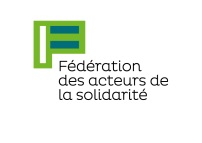 Pour aller plus loin : article circulaire SIAO / OFII de la Fédération   
Pour une autre illustration: circulaire Collomb et outils construits par la Fédération
8
[Speaker Notes: Oui pour les informations strictement nécessaire à la coordination des soins, suivi social médico social entre professionnels qui participent à (L1110-4 CSP) Possible entre pro de santé et non pro salarié d’un ESMS (R1110-2 CSP)
Sous réserve recueil consentement préalable par écrit (L1110-4 CSP III) + information préalable ( informe préalablement la personne concernée, d'une part, de la nature des informations devant faire l'objet de l'échange, d'autre part, soit de l'identité du destinataire et de la catégorie dont il relève, soit de sa qualité au sein d'une structure précisément définie. R1110-3 CSP)
Dans tous les cas, droit d’opposition (IV L110-4 CSP)]
Echanges de données : focus pratique RGPD (2/3)
Actualités : publication des trois circulaires suivantes en 2022 présentant des enjeux en matière de RGPD 
Circulaire Gestion du parc de places d'hébergement en dispositif de préparation au retour (DPAR) (11/05/2022) : vise à préciser le régime juridique des DPAR 
la circulaire spécifie uniquement le rôle de l’OFII concernant l’information des personnes éligibles à l’aide au retour volontaire (ARV) de leurs droits et à communiquer les demandes d’ARV à la préfecture

Circulaire OQTF (17/11/2022) : vise à renforcer l’exécution des OQTF et à prioriser l’éloignement, le refus et le retrait de titre de séjour des étrangers comportant une menace pour l’ordre public 
la circulaire incite les bailleurs sociaux à vérifier les situations administratives des personnes prises indûment dans l’HU et à signaler les personnes en situation irrégulière 

Circulaire enfants à la rue (22/11/2022) – joint au présent support : vise à favoriser et prioriser la prise en charge des enfants à la rue
la circulaire prévoit la mise en place de cellules dédiées à l’identification et au traitement des situations par les services déconcentrés de l’Etat composées notamment des SIAO
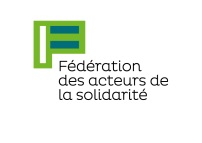 9
Echanges de données : focus pratique RGPD (3/3)
Constats et remontées de terrain :
L’application de ces trois circulaires ont impliquées sur certains territoires des demandes de transmission de données nominatives de la part des services déconcentrés de l’Etat aux acteurs de l’inclusion sociale (SIAO notamment)
Points de vigilance :
A l’inverse de l’illustration de la circulaire OFII/SIAO précitée, aucun texte législatif ne prévoit le principe de telles transmissions de données nominatives et a fortiori aucun encadrement de ces dernières ne sont prévues
En conséquence, en l’absence d’encadrement juridique, ces demandes de données nominatives ne répondent pas aux exigences prévues en matière de protection des données
      Préconisations générales : 









Pour aller plus loin: outil RGPD conçu par la Fédération en 2022 (notamment slide 18 ) / FAQ sur la sécurité des données personnelles
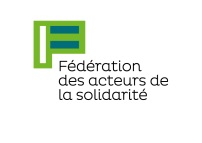 10
Annexe 1: Modèle de réponse à une demande de communication d’un tiers
[Ce modèle est à adresser en cas de demande de communication d’un tiers ne présentant pas les justifications nécessaires que la CNIL impose]
 
Nous avons bien reçu votre demande visant à ce que nous vous transmettions des données à caractère personnel des personnes accueillies par notre structure.  En tant que responsable du traitement des données et en application du RGPD, nous sommes contraints de vous demander des informations complémentaires avant toute transmission. Par conséquent, pourriez-vous nous préciser : 
Quelle est la base juridique autorisant la demande de communication des données ? 
Quelle est la finalité de la transmission des données demandées ?
Quelles sont précisément les données personnelles dont vous souhaitez la communication (afin de s’assurer que leur collecte est en adéquation avec la finalité de la transmission)?  
Quelles sont les mesures de sécurité mise en place pour l'envoi de ces données et leur traitement ?
 
Nous restons à votre disposition pour toute question complémentaire,
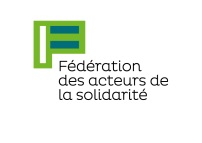 11
Annexe 2: Les liens utiles vers les outils de la CNIL (1/2)
UNE FORMATION POUR TOUS
MOOC l’atelier RGPD   
OUTILS GENERAUX DE MISE EN CONFORMITE
Démarche de la mise en conformité 
Un guide pratique de sensibilisation au RGPD (qui vaut aussi pour les associations) 
4 étapes pour commencer sa mise en conformité  
6 étapes pour aller plus loin 
Analyse d’impact sur la protection des données 
Outils (guides et logiciel PIA) mis en place par la CNIL pour réaliser une AIPD 
Liste des traitements avec AIPD obligatoire 
Modèles (registre de traitements / mention d’information)
Registre de traitements (responsable de traitement) 
Exemple de mention d’informations 
Relations avec les tiers : 
Guide du sous-traitant 
Guide des tiers autorisés
SERVICES EN LIGNE
Désignation du DPO
Envoyer son analyse d’impact à la CNIL 
Notifier une violation de données
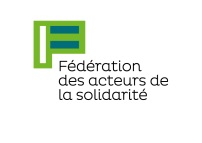 12
Annexe 2: les liens utiles vers les outils de la CNIL (2/2)
OUTILS DU SECTEUR SOCIAL ET MEDICO-SOCIAL
Outils généraux
Référentiel pour le secteur social et médico-social
La FAQ relative au Référentiel pour le secteur social et médico-social 
Les grandes notions dans le secteur social
Décret cadre NIR (numéro de sécurité sociale) dans le secteur social
Outils relatifs à la protection des données des personnes accompagnées 
Kit d’information pour les travailleurs sociaux 
Protéger les données de vos usagers 
12 conseils pour utiliser un ordinateur public en toute sécurité
Quiz « les Incollables » sur la protection des données à destination des jeunes
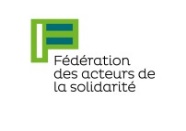 13
https://www.federationsolidarite.org/
14